Лекция 2.Жизненный циклпрограммного обеспечения
Защита программ и данных
Израилов
Константин Евгеньевич
Зачем знать жизненный цикл ПО
Задачи дисциплины “Защита программ и данных” :
Анализ ПО и защита от него
Внедрение уязвимостей в ПО и защита от них
Необходимо понять:
В каких состояниях бывает ПО
Как происходит переход между состояниями ПО
Как можно анализировать ПО в этих состояниях
Когда и как могут появиться уязвимости
Как и какие искать уязвимости в различных состояниях ПО
Для этого узнаем про:
Представления ПО (ППО) – состояние ПО в некоторый момент времени при его разработке
Преобразования ППО – какие есть способы преобразования ППО (прямые/обратные)
Жизненный цикл ПО – логика преобразований ППО от начального до конечного
Уязвимости в ППО – какие причины и способы появления уязвимостей
Чем не подходят классические способы описания жизненного цикла ПО:
Часто описывают процесс не разработки, а ведения целого проекта
Имеют практическую значимость, а не теоретическую (научную)
Не достаточно детализируют именно различные состояния ПО
Не позволяют выявить способы появления и обнаружения уязвимостей
Метаморфозы* ПО
Минуткафилософии
Философские категории (присутствующие всегда, взаимосвязанные):
Форма – внешнее проявление представления объекта (вид состояния ПО)
Содержание – внутренняя суть объекта (смысл состояния ПО)
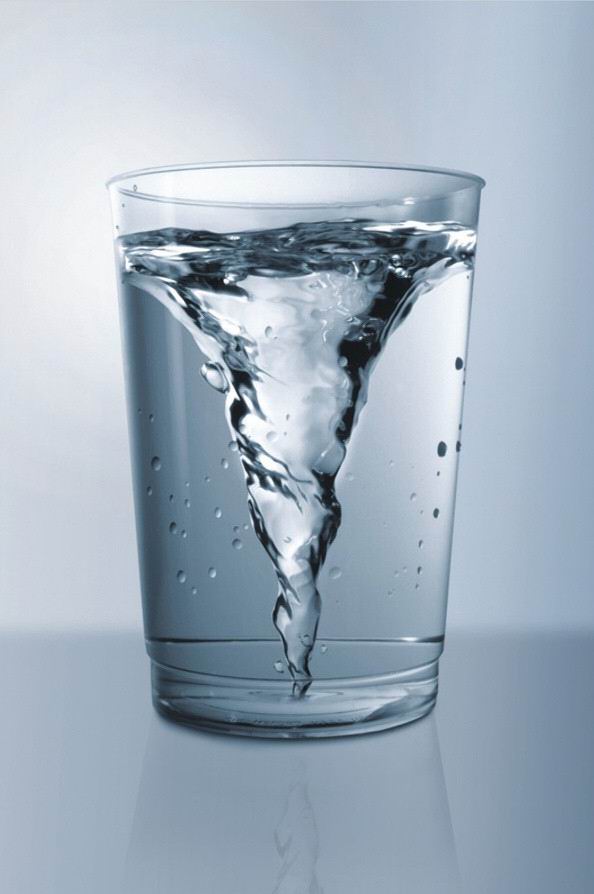 // Текст на// языке программирования
Форма
int main(){
    print(“Hello”);
}
Содержание
// Вывод слова “Hello”
Человек
(Разработчик)
Преобразователь формы
(Компилятор)
Автомат
(Процессор)
Форма_N
Форма_1
Содержание
Содержание
ППО_N (для автомата)
ППО_1 (для человека)
ППО_X (промежуточные)
// *Метаморфоза («через» + «форму») – превращение, преобразование чего-либо; наиболее общее понятие для процессов, происходящих во вселенной.
Характеристики Представления ПО
Характеристики Представления ПО:
Назначение – то, зачем представление необходимо для жизни ПО
Форма – наиболее подходящий вид для назначения:
Словесная – естественный язык (русский)
Графическая – блок-схемы, диаграммы, графы (ГОСТ)
Программно-языковая – формально-знаковый текст на языке программирования (C/C++/C#/Java)
Бинарная – набора байтов (0x12 0xD4 0x8C 0xFF…)
Содержание – уникальное наполнение, соответствующее назначение
Представление может быть получено из предыдущего:
Синтезом –  результат творческой деятельности человека
Создание исходного кода по алгоритмам и т.п.
Прямым преобразованием – результат работы специализированных программных средствбез изменения структуры содержания
Генерация машинного кода по ассемблерному и т.п.
Генерацией – результат работы специализированных программных средств с изменением структуры содержания
Компиляция ассемблерного кода по исходному и т.п.
Представление может быть восстановлено из последующего:
Анализом –  выделение содержания восстанавливаемого Представления (предсказание)
Восстановление архитектуры исходного кода и т.п.
Обратным преобразованием – результат работы специализированных программных средствбез изменения структуры содержания
Восстановление ассемблерного кода по машинному и т.п.
Парсинг – результат работы специализированных программных средств с изменением структуры содержания
Восстановление исходного кода по ассемблерному (декомпиляция) и т.п.
Схема жизни ПО (для машинного кода)
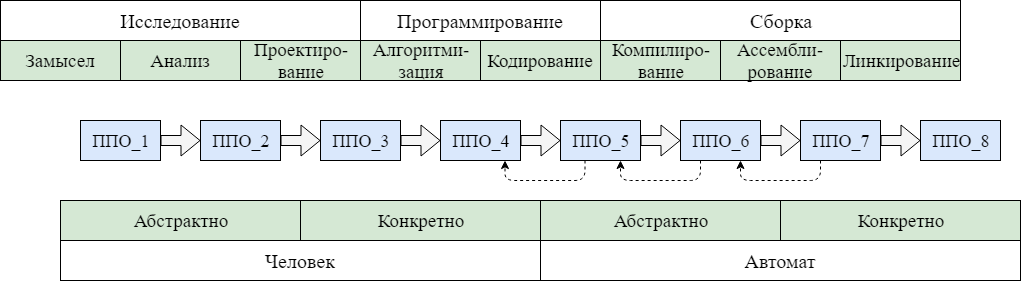 Некоторые ППО уже имеют обратные преобразования (но не всегда корректные):
Дизассемблирование: ППО_7  ППО_6
Декомпиляция: ППО_6  ППО_5
Создание алгоритмических блок-схем: ППО_5  ППО_4
Особенности схемы жизни ПО
Этапы/Шаги:
Исследование
Замысел – Возникает идея (прообраз)
Анализ – Придумывается концепция
Проектирование – Создается архитектура
Программирование
Алгоритмизация – Разрабатываются алгоритмы
Кодирование – Алгоритмы реализуются на языке программирования
Сборка
Компилирование – Применяется компилятор для получения ассемблер. кода
Ассемблирование – Применяется ассемблер для получения машинного кода
Линкирование – Применяется линкер для сборки в готовый файл образа
Процесс метаморфоз ПО:
От Человека К Автомату:
ППО_1 (Идея) – Понятно Человеку и не понятно Автомату (Текст)
…
ППО_5 (Исх. код) – Понятно и Человеку и Автомату (Perl, Ruby, Jscript и др.)
…
ППО_8 (Образ) – Понятно Автомату и не понятно Человека (Бинарные данные)
От Абстрактного К Конкретному:
ППО_N+1 более конкретно описывает выполнение, чем ППО_N
Более абстрактное Представление использует больше контекста
Концепция описывается на разговорном языке
Алгоритмы строятся с помощью блок-схем
Исходный код состоит из конструкций языка программирования
Машинный код использует инструкции процессора
ППО_1. Основная идея
Назначение:
Отражение некоторого замысла программы и ее функционала с выделенными характеристиками и свойствами
Форма:
Словесная (т.к. отсутствует пока какая либо возможность формализации)
Содержание:
Прообраз любого ПО, его зарождение
Получение:
Результат когнитивного* процесса решения крупной задачи, некий вектор решения
Уязвимости:
Отсутствуют, т.к. представление является прообразом (т.е. идеальным)
Примеры:
Записанные и отобранные результаты применения метода «мозгового штурма»
–
Сквозной пример (калькулятор):
Необходимо создать приложение для вычисления арифметических операций:
сложение (+)
вычитание (–)
умножение (*)
деление (/)
// Когнитивный – относящийся к познанию, к функциям мозга, которые обеспечивают формирование понятий, оперирование ими и получение выводных знаний
ППО_2. Концептуальная модель
Назначение:
Задание предметной области и терминологического аппарата для ПО
Форма:
Словесно-графическая (обобщенные модели с привязанными текстовыми пояснениями)
Содержание:
Основные понятия, их структура, взаимосвязи и особенности с указанием направления решения и используемых подходов
Получение:
Синтез возможностей воплощения основной идеи разрабатываемого ПО путем первоначальной формализации по направлению выбранного решения
Уязвимости:
Неверное понимание и моделирования основной идеи
Примеры:
Любые модели, имеющие текущее назначение и наиболее подходящий вид
Сквозной пример (калькулятор):
Введены объекты: числа
Введены операции: + – * /
Введены процессы:
Ввод, Вывод, Вычисление
Указаны связи между:
Процессами
Операциями
Объектами
+
–
*
/
Вывод
Ввод
Вычисление
Числа
ППО_3. Архитектура
Назначение:
Учет специфических особенностей, необходимых для дальнейшей реализации (технологий, языков программирования, шаблонов/парадигм, средств реализации, форматов и т.п.)
Форма:
Графическая (со словесными комментариями)
Содержание:
Структура элементов (в виде модулей) концептуальной модели, их связи и свойства
Получение:
Синтез требований и возможностей с применением опыта эксперта-архитектора
Уязвимости:
Сложные ошибки в проектировании (например, из-за ее размеров или количества подсистем)
Примеры:
ADLs (Architecture Description Languages –  языки описания архитектуры), частично UML
Сквозной пример (калькулятор):
Ввод: GUI
Вывод: GUI
Math.Lib: C#
Числа: 32-битные
Вх./Вых. данные: Text
Вычислитель: use Math.Lib
Math.Lib (C#)
Ввод (GUI)
Вывод
(GUI)
Вычислитель
Вх. Данные
(Text)
Вых. Данные
(Text)
+
–
*
/
Числа (x32)
ППО_4. Алгоритмы
Назначение:
Деление на подзадачи и спецификация их решения
Форма:
Графическая в виде блок-схем (со словесным содержанием ее элементов)
Содержание:
Подпрограммы модулей и шаги их выполнения
Получение:
Синтез архитектуры ПО, следуя назначению ее модулей и требованиям к реализации
Уязвимости:
Неверное решение подзадач алгоритмами
Примеры:
Блок-схемы (ГОСТ 19.701-90)
Сквозной пример (калькулятор):
Решение подзадачи сложения: result = op1 + op2
Выделение подпрограммы сложения: add(op1, op2)
Указания шагов подпрограммы
add(op1, op2)
result = op1 + op2
return result
ППО_5. Исходный код
Назначение:
“Рабочее представления” для задания логики алгоритмов, их отладки, модификации и т.п.
Форма:
Программно-языковая (синтаксис языка программирования)
Содержание:
Точные шаги выполнения алгоритмов в терминах языка программирования
Получение:
Реализация алгоритмов на требуемом языке
Уязвимости:
Неверное использование конструкций языка программирование
Примеры:
C/C++ (file.c)
Сквозной пример (калькулятор):
    class Calculator {
      int div(op1, op2){
        if(op2 == 0)
          throw new Exception(“Divided by zero”);
        int result = op1 / op2;
        return result;
      }
    }
ППО_6. Ассемблерный код
Назначение:
Промежуточное представления, переходное между кодом для человека и автомата
Форма:
Программно-языковая (синтаксис инструкций процессора)
Содержание:
Точные шаги выполнения ПО в с помощью инструкций требуемого процессора
Получение:
Компиляция исходного кода
Уязвимости:
Ошибки в работе компиляторов
Примеры:
Машинной-ориентированный язык низкого уровня для заданного процессора: MASM и TASM для семейства x86, vasm для семейств PowerPC и ARM (file.asm)
Сквозной пример (калькулятор):

  0x00000000: add(int, int):      //  int add(int op1, op2) {
  0x00000000:   add r5, r3, r4    //    int result = op1 + op2;
  0x00000004:   mr r3, r5         //    return result;
  0x00000008:   blr               //  }
ППО_7. Машинный код
Назначение:
Выполнение на аппаратной платформе конечного устройства
Форма:
Бинарная
Содержание:
Выполняемые процессором инструкции
Получение:
Ассемблирование машинного кода
Уязвимости:
Ошибки в работе ассемблера
Примеры:
Бинарный образ алгоритмов ПО под конкретный процессор (file.o)
Сквозной пример (калькулятор):

  0x00000000:                        //  int add(int oper1, oper2) {
  0x00000000: 0x7c 0xa3 0x22 0x14    //    int result = oper1 + oper2;
  0x00000004: 0x7c 0xa3 0x2b 0x78    //    return result;
  0x00000008: 0x4e 0x80 0x00 0x20    //  }
ППО_8. Файл образа
Назначение:
Загрузка для выполнения на аппаратную платформу конечного устройства
Распаковка образа
Размещение подпрограмм в памяти (кода и данных)
Запуск первой подпрограммы (точка старта)
Форма:
Бинарная (частично, с программно-языковой структурой)
Содержание:
Выполняемые процессором инструкции, структурированные в контейнере
Получение:
Линкирование набора файлов с машинным кодом в единый (линковка)
Уязвимости:
Ошибки в работе линкера
Примеры:
Бинарный образ всего ПО под конкретный процессор (soft.elf)
Сквозной пример (калькулятор):
Тип процессора: PowerPC (20/21)
Функция: int add(int, int)
          0x00001100:                        //  int add(int oper1, oper2) {
             0x00001100: 0x7c 0xa3 0x22 0x14    //    int result = oper1 + oper2;
             0x00001104: 0x7c 0xa3 0x2b 0x78    //    return result;
             0x00001108: 0x4e 0x80 0x00 0x20    //  }
Данные: (none)
Схема жизни императивного ПО
Уязвимости в Представлениях ПО
Существующие определения Уязвимостей:
Плохо формализованы
Больше практические, чем теоретические
Не подходят полностью для математических аппаратов
Вариант определения Уязвимости:
Уязвимость – некоторое отличие между начальным (идейно задуманным) и конечным (реально выполняемым) Представлениями ПО
Особенности введенного понятия Уязвимости:
Первое Представление не имеет уязвимостей
Каждое следующие Представление может получать новые уязвимости:
Явно в процессе работы с Представлением (Человеком)
Неявно в процессе преобразования Представлений (Автоматом)
Последнее Представление имеет все накопленные в предыдущих уязвимости
По мере уменьшения абстракции Представлений уменьшается и абстракция Уязвимостей
Можно ввести тип Уязвимости согласно ее структурному уровню:
Задание на практику – 1
Название:
Исследование полного жизненного цикла ПО

Цель:
Научиться понимать Представления ПО на всем процессе его создания (от задумки до реализации)

Будущее применение:
Понимание процесса создания ПО в философских категориях –	Форма VS Содержание
Понимание, как рождаются, живут и умирают программы
Анализ ПО в любом его состоянии
Разработка ПО любой сложности
Поиск уязвимостей любого структурного уровня
Формализация процессов разработки ПО
Формализация процессов поиска уязвимостей в ПО
Задание на практику – 2
1. Выбрать простую идею своей новой программы
Например: арифметический калькулятор

2. Описать идею программы (ППО_1)
Например: программа должна складывать, вычитать, умножать и делить числа диапазона 0 … 65535

3. Создать концептуальную модель программы (ППО_2)
Например: модель в виде рисунка с взаимосвязью процессов (ввод/вывод данных и их вычисление), операций (+ - * /) и объектов (числа)

4. Создать архитектуру своей программы (ППО_3)
Например:
Модули ввода, вывода и вычисления (на языке C)
Объекты входных/выходных данных (типа Int)
Подпрограммы для основных процессов и операций (input/output/add/sub/mul/div)
Внешние подключаемые библиотеки (stdlib.h/stdio.h)

5. Создать блок-схемы алгоритмов 3-х любых подпрограмм (ППО_4)
Например: блок-схемы подпрограмм для ввода данных, деления и вывода данных
Задание на практику – 3
6. Написать исходный код для выбранных 3-х блок-схем (ППО_5)
Например: исходный код для подпрограмм ввода данных, деления и вывода данных
// Язык программирования – любой кроме эзотерических*; рекомендовано – C/C#/Java

7. Скомпилировать исходный код 3-х блок-схем в ассемблерный или байт-код (ППО_6)
Например: ассемблерный код для подпрограмм ввода данных, деления и вывода данных
Например: байт-код (CIL/JBC) для подпрограмм ввода данных, деления и вывода данных

8. Для каждого из представлений ППО_1–ППО_6 придумать уязвимость, которая может появиться в этом представлении
Например: для следующих представлений возможны уязвимости:
ППО_1 – Нету, оно считается идеальным
ППО_2 – Под числами ошибочно понимаются знаковые: –65535 … +65535
ППО_3 – Тип данных для работы с числами (0 … 65535) не вмещает весь диапазон
ППО_4 – Не обрабатывается ситуация деления на 0
ППО_5 – Не обрабатывается ситуация переполнения при сложении и умножении
ППО_6 – В результате ошибки в оптимиз. компилятора удалена проверка деления на 0
// Эзотерический язык программирования – разработанный для исследования, для доказательства возможной реализации идей, в качестве произведения программного искусства, в качестве шутки
Вопросы
www.themegallery.com